Partner Authorization  Process – Fortinet /HPE Logger Bundle
Not authorized today?  Fortinet and HPE have made it VERY easy
Fortinet – simple online application
    Fortinet Partner Authorization and Partner Program
HPE Logger – HPE ArcSight Security authorization

Security Authorization is not required for HPE Partners to sell ArcSight Logger, however, ArcSight authorization is strongly recommended
Certification details available from Arrow
Contact: Jason Inouye, jinouye@arrow.com
		    770-625-7868
HPE Security Partner Authorization and Portal
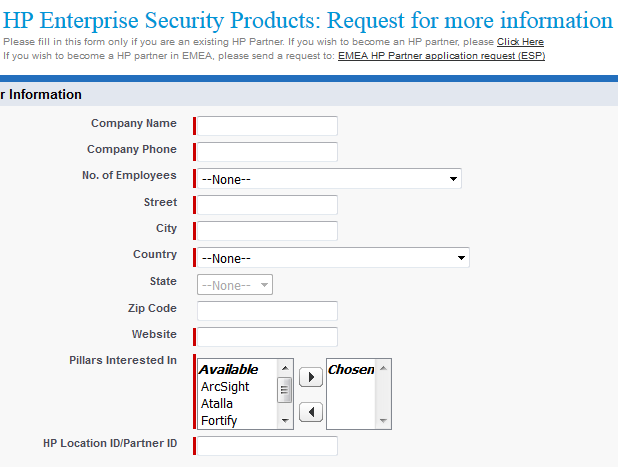